Решение
 тригонометрических 
уравнений
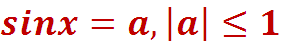 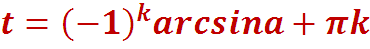 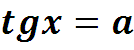 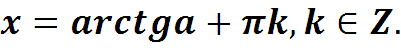 Основные методы
решения
 тригонометрических 
уравнений
комментарий
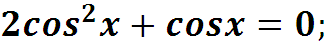 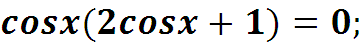 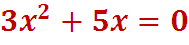 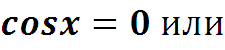 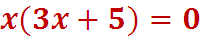 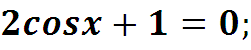 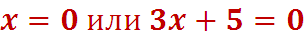 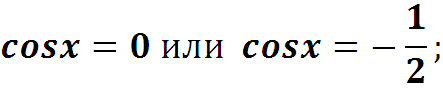 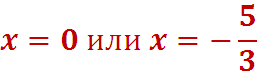 Разложение на множители
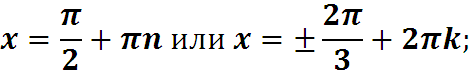 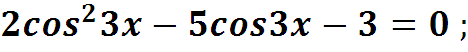 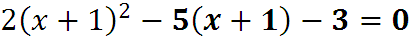 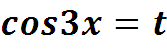 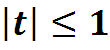 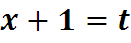 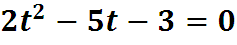 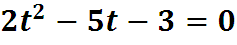 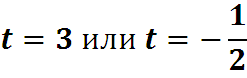 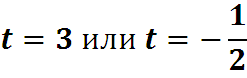 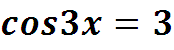 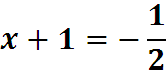 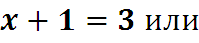 Нет решения
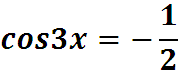 Введение новой неизвестной
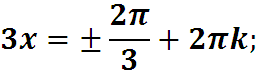 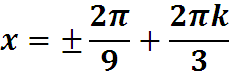 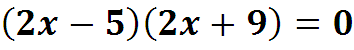 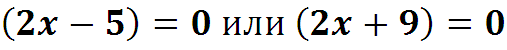 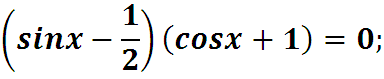 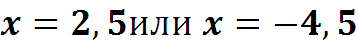 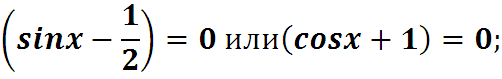 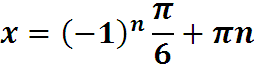 Произведение равно нулю, 
когда хотя бы один из
множителей равен нулю, а 
другой при этом не теряет
смысла.
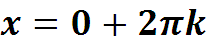 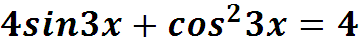 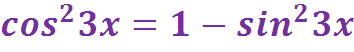 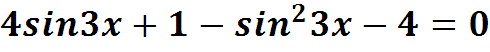 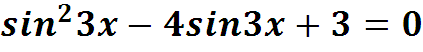 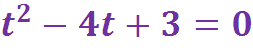 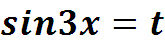 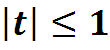 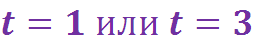 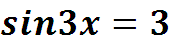 Нет решения
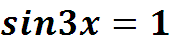 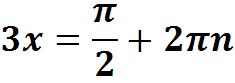 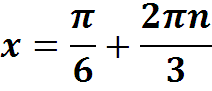 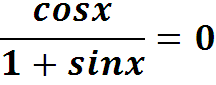 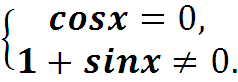